«Берегите лес от пожаров!»Переверзева Анастасия ,9  класс     педагог: Слободчикова Ирина Михайловна
Последствия лесных пожаров всегда имеют страшные последствия для экологии. 
Выгорание обширных площадей леса ведет к радикальному изменению экосистем пострадавшего региона, что в итоге может повлечь за собой непредсказуемый результат:
      в огне погибает большое количество животных и растений, вследствие этого в дальнейшем происходит изменение фауны и флоры;
     из-за исчезновения лесного массива усиливается воздействие ветров на почву, что может привести к ее эрозии и опустынивание земель;
     исчезновение деревьев и прочей растительности после пожара изменяет водный режим почвы; 
     вследствие выгорания меняется минеральный состав почв.
Чтобы восстановиться лесу потребуются многие и многие года!
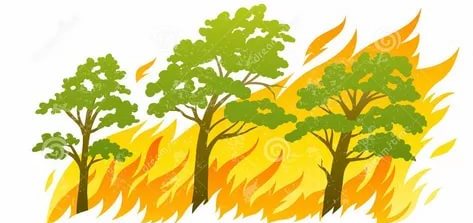